Strain I. Posavljak
OTPORNOST MATERIJALA
OM23-P1
UVOD
1.1. Otpornost materijala. Predmet,
       zadaci i veza sa drugim naukama
Otpornost materijala je nauka o proračunima čvrstoće, krutosti i stabilnosti konstrukcija i njihovih elemenata.
Konstrukcije?
Čvrstoća?
Krutost?
Stabilnost?
2
U Otpornosti materijala izučavaju se čvrsta (deformabilna) tela. Ovim telima se pri opterećenju menjaju dimenzije i oblik.
Čvrstom telu, odnosno bilo kojem elementu konstrukcije kao čvrstom telu, možemo pridružiti: opterećenje, geometriju i  materijal.
Iz „igre“ sa ova, nazovimo tri parametra, proističu zadaci Otpornosti materijala.
3
Prvi zadatak?
Drugi zadatak?
Treći zadatak?
Fundamentalnim za Otpornost materijala, smatraju se:
Viša matematika,
Fizika,
Teorijska mehanika,
Nauka o materijalima i
Inženjerska grafika.
4
Zadaci koji se rešavaju u Otpornosti materijala, sa manjom ili većom strogošću, rešavaju se i u srodnim naukama:
Teoriji elastičnosti,
Teoriji plastičnosti,
Teoriji puzanja, 
Teoriji zamora i
Mehanici loma.
5
Za većinu nauka, koje profilišu inženjere tehnike, Otpornost materijala je fundamentalna.
Navedimo naučne discipline podržane spoznajama stečenim u Otpornosti materijala:
Mašinski elementi,
Teorija konstrukcija,
Teorija rezanja,
Teorija plastične obrade,
Toplotne turbo mašine,
Građevinska mehanizacija,
Poljoprivredna mehanizacija,
6
Transportna sredstva,
Postrojenja u metalurgiji,
Postrojenja u rudarstvu itd.
7
1.2. Opterećenje, geometrija i materijali       elemenata konstrukcija
1.2.1. Opterećenje
Opterećenje konkretnog elementa konstru-kcije, kao čvrstog tela, čine sve priložene mu spoljašnje sile (aktivne i reaktivne).
Prema načinu delovanja, opterećenje delimo na površinsko i zapreminsko.
Površinsko opterećenje?
Površinsko opterećenje, podela prema karakteru raspodele?
8
Zapreminsko opterećenje čine zapreminske sile koje deluju na sve deliće čvrstog tela i srazmerne su njegovoj masi.
Ova opterećenja su zapreminski raspodeljena (ravnomerno ili neravnomerno).
Prema načinu delovanja u vremenu, opterećenja mogu biti: statička i dinamička.
Statička opterećenja?
Dinamička opterećenja?
9
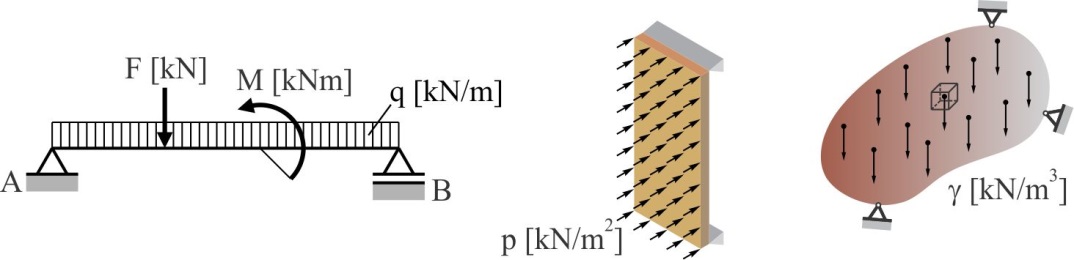 Sl. 1.1 Koncentrisana opterećenja (sila F i moment M), linijski raspodeljeno opterećenje (q),  površinski raspodeljeno opterećenje (pritisak p) i zapreminski raspodeljeno opterećenje (specifična težina )
10
1.2.2. Geometrija
Pod geometrijom elementa izvesne konstrukcije, podrazumevamo njegov dimenzionisani oblik.
U pogledu geometrije, uz manja ili veća pojednosta-vljenja, elementi konstrukcija mogu se modelirati kao:
linijski elementi (pravolinijski ili krivolinijski, konstantnog ili promenljivog poprečnog preseka),
površinski elementi (ravni ili zakrivljeni) i kao
masivi (prostorni elementi).
11
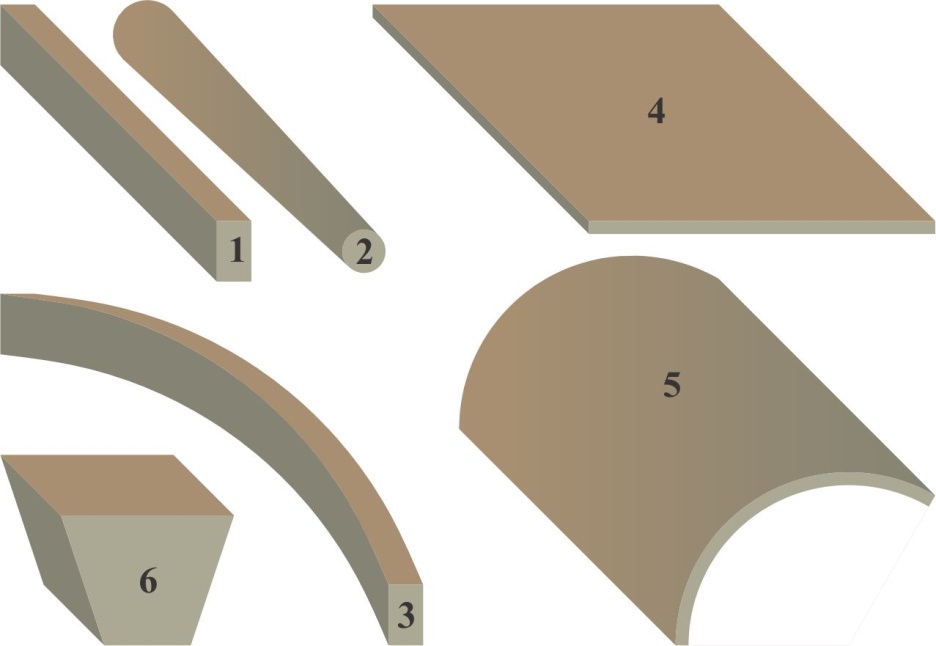 Sl. 1.2 Modeli elemenata konstrukcija: pravolinijski element konstantnog poprečnog preseka (1), pravolinijski element promenljivog poprečnog preseka (2), krivolinijski element konstantnog poprečnog preseka (3), tanka ploča (4), ljuska (5) i masiv (6)
12
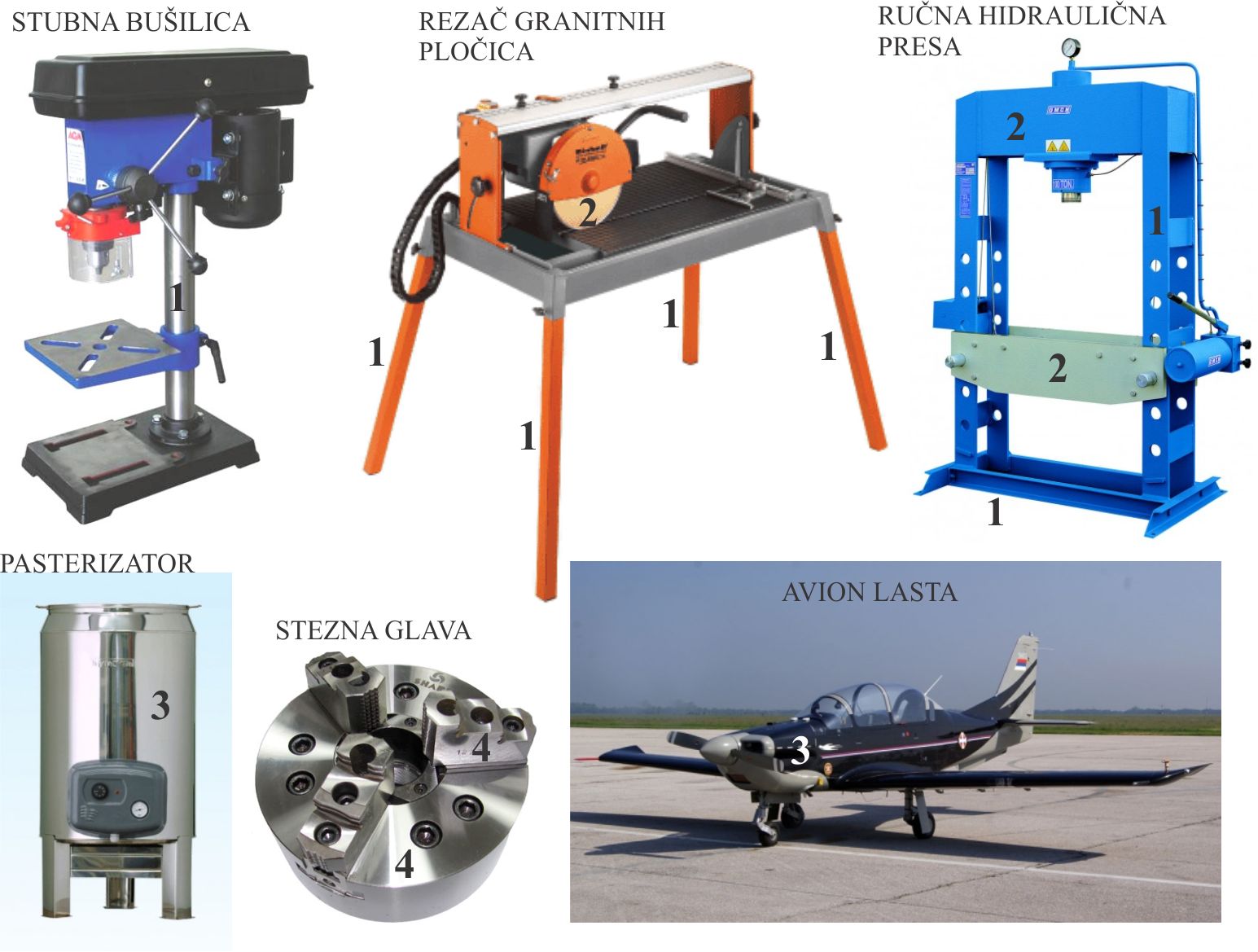 Sl. 1.3 Primeri konstrukcija sa delimično istaknutim elementima: linijski elementi (1), ploče (2), ljuske (3) i masivi (4)
13
1.2.3. Materijali
Materijali koji se koriste za izradu elemenata konstrukcija (konstrukcioni materijali), uglavnom su legure metala (železa, nikla, titana, aluminijuma, bakra i dr.), kao i neorganski i organski materijali (polimeri, plastmase, keramika, vlakna, drvo).
Beleži se i porast primene kompozitnih materijala proizvedenih od visoko čvrstih staklenih, ugljeničnih ili drugih vlakana i veziva (polimera i metala).
14
Elastični materijali?
Plastični materijali?
Visokoelastični materijali?
Homogeni/nehomogeni materijali?
Izotropni/anizotropni materijali?
Ortotropni materijali?
15
1.3. Unutrašnje sile, naponi i naponsko       stanje
Unutar opterećenog čvrstog tela, između njegovih delića (kristala, molekula, atoma), pojavljuju se unutrašnje sile, koje se protive delovanju opterećenja (spoljašnjih sila).
 Količinska mera ovih sila zove se napon.
U svrhu opisivanja unutrašnjih sila i usvajanja pojma napona, poslužićemo se metodom zamišljenog preseka.
16
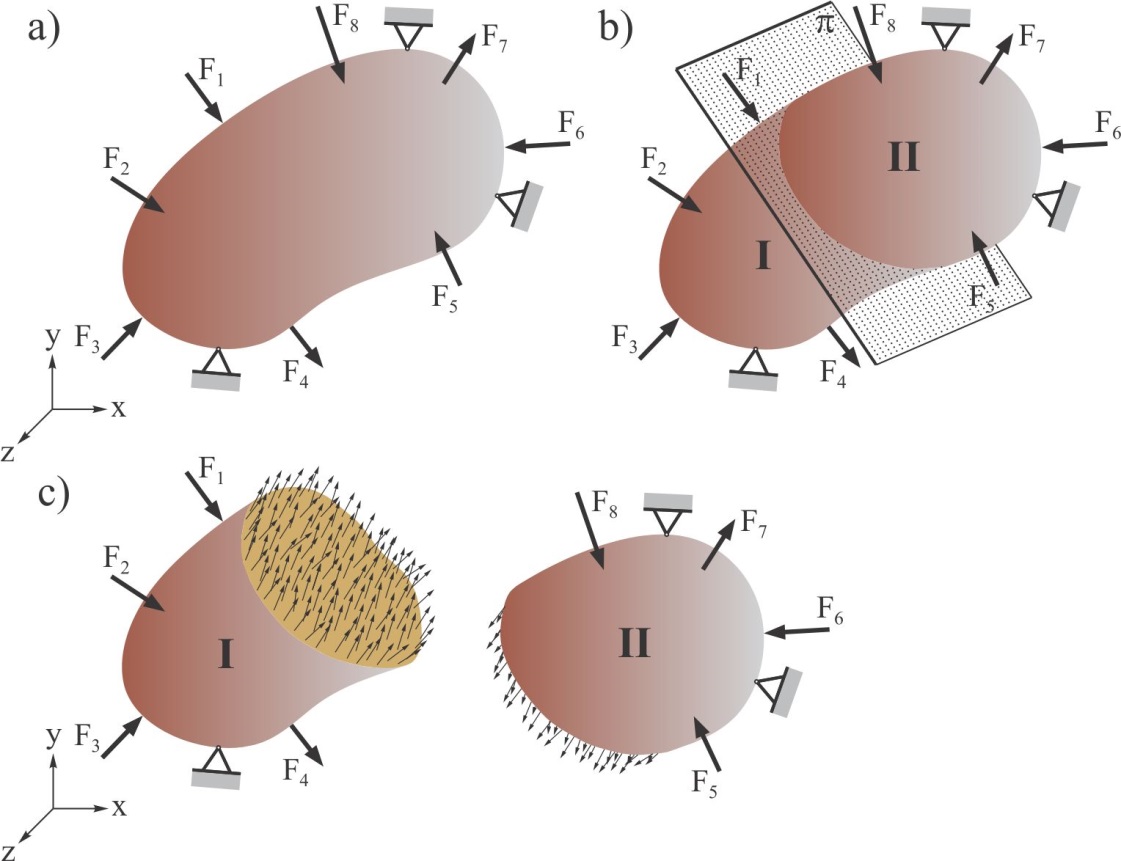 Sl. 1.4 Proizvoljno čvrsto telo opterećeno prostornim sistemom sila (a), zamišljenom ravni  presečeno na dva dela (b), koja su u mislima razdvojena (c)
17
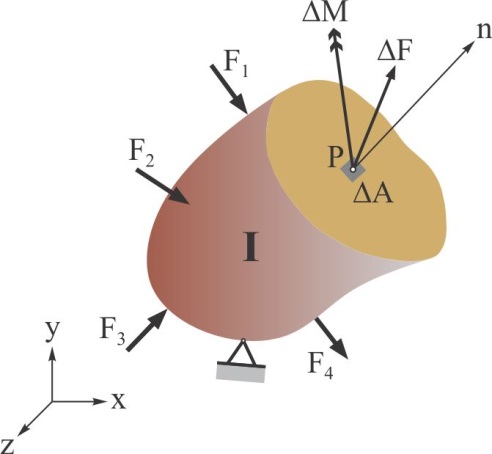 pn,sr  srednji napon u proizvoljnoj tački P opterećenog čvrstog tela
Sl. 1.5 Glavni vektor F i glavni moment M unutrašnjih presečnih sila koje deluju na površinu A
pn  ukupni napon u proizvoljnoj tački P opterećenog čvrstog tela (vektorska veličina)
18
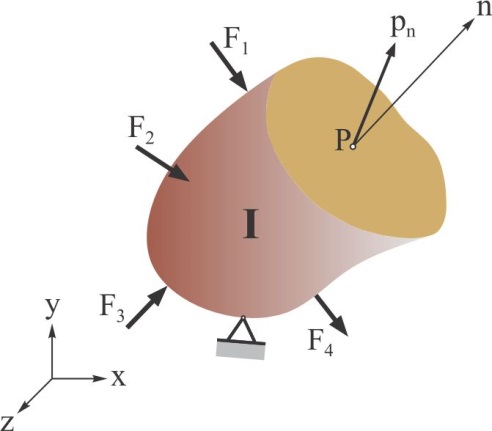 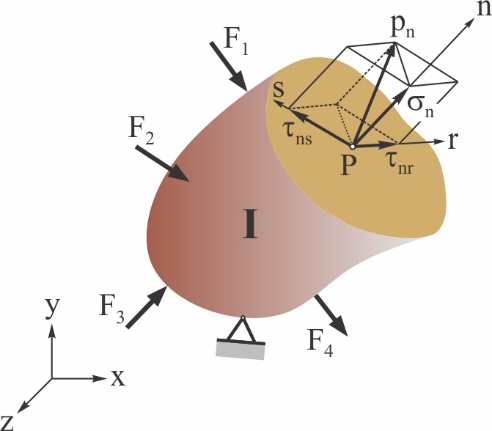 Sl. 1.6 Ukupni napon pn u posmatranoj tački P opterećenog čvrstog tela
Sl. 1.7 Ukupni napon u posmatranoj tački P, razložen na tri komponente
sn  Normalni napon
tnr , tns  Naponi smicanja (smičući ili tangencijalni naponi)
19
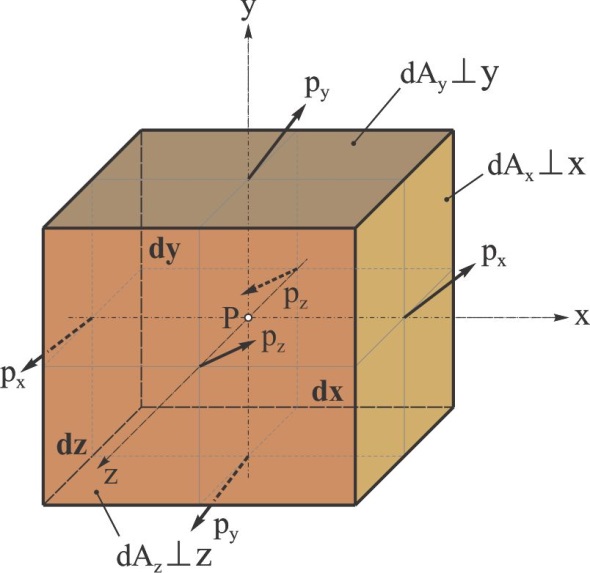 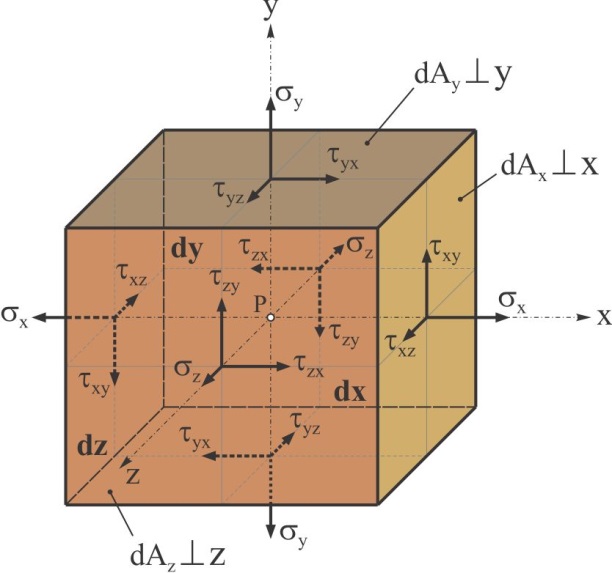 Sl. 1.8 Infinitezimalni parale-lopiped sa centralnom tačkom P i ucrtanim ukupnim naponima
Sl. 1.9 Infinitezimalni paralelopiped (naponski element) sa ucrtanim komponentama ukupnih napona
20
U Međunarodnom sistemu jedinica (SI), za jedinicu napona uzima se paskal [Pa].
Ova jedinica je veoma mala, pa se umesto nje češće koristi megapaskal, 1 MPa = 106 Pa. U upotrebi je i kN/cm2, 1 MPa = 0,1 kN/cm2.
Kroz uočenu tačku P moguće je povući beskonačno mnogo ravni i svakoj od njih može se pridružiti normala n i ukupni napon.
Skup svih ukupnih napona, za sve moguće ravni povučene kroz tačku P, predstavlja naponsko stanje u toj tački.
21
Za opisivanje naponskog stanja u posmatranoj tački P, nije neophodno razmatranje  beskonačnog skupa ravni, koje prolaze kroz tu tačku.
Dovoljno je razmatrati, samo tri međusobno normalne ravni, koje su paralelne ravnima pravouglog xyz koordinatnog sistema.
22
Analiza naponskog stanja u posmatranoj tački P opterećenog tela podrazumeva dobijanje odgovarajućih izraza pomoću kojih je moguće odrediti napone za bilo koju ravan koja prolazi kroz tu tačku.
Ovaj zadatak je moguće rešiti izdvajanjem infinitezimalnog paralelopipeda zapremine    dV = dxdydz,  smeštenog u xyz koordinatni sistem kojem je posmatrana tačka P ishodište.
23
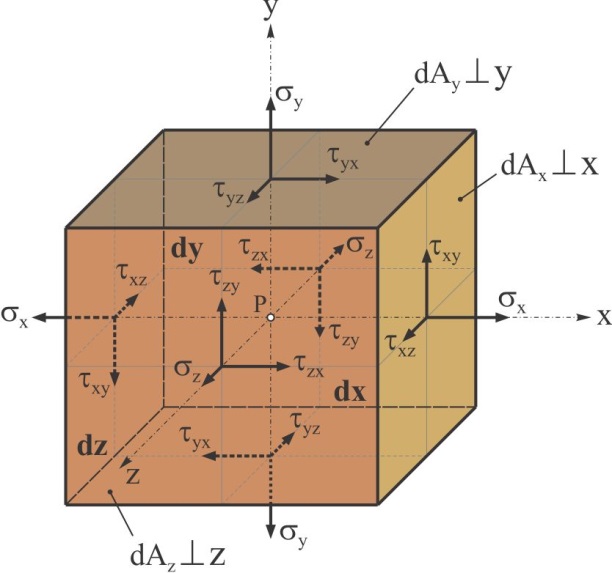 Devet komponenti napona na trima međusobno normalnim stranama infinitezimalnog paralelopipeda, predstavljaju veličinu koja se zove tenzor napona (tenzorom napona se definiše naponsko stanje u tački opterećenog tela).
Matrični zapis tenzora napona:
24
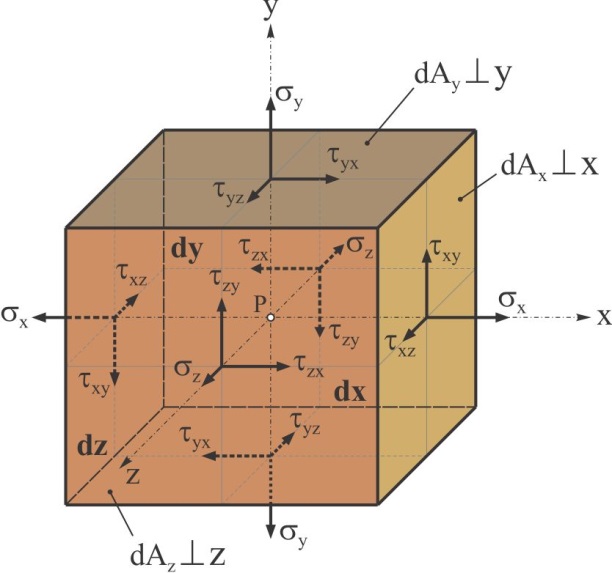 Tenzora napona
je simetričan.
Dokaz o simetričnosti tenzora napona:
25
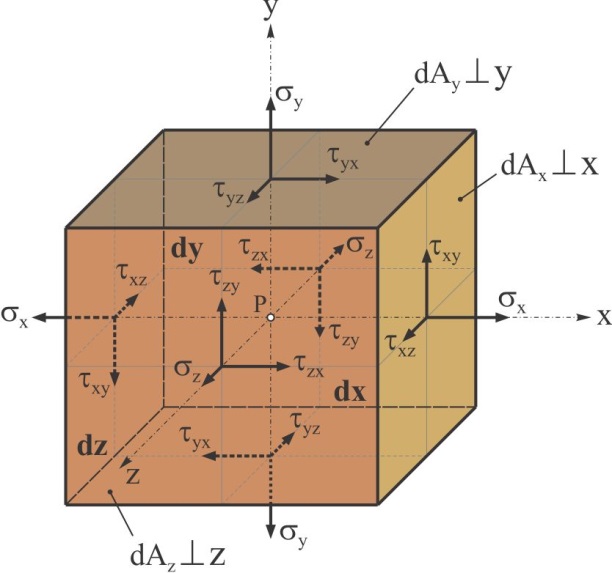 Na sličan način bismo iz
dobili da su:
26
1.4. Pomeranja i deformacije
Opterećenje koje deluje na neko čvrsto telo menja njegove dimenzije i oblik.
Tačke mu iz položaja pre deformisanja prelaze u nove položaje (imamo pomeranja tačaka).
Uočena konačno mala duž dobija izvestan priraštaj u određenom pravcu (u telu se pojavljuju dužinske deformacije).
Pravi ugao između dveju uočenih konačno malih duži se menja (pojavljuju se ugaone deformacije).
27
Zapremina uočenog infinitezimalnog parale-lopipeda, takođe se menja (pojavljuje se zapreminska deformacija).
28
Pomeranja
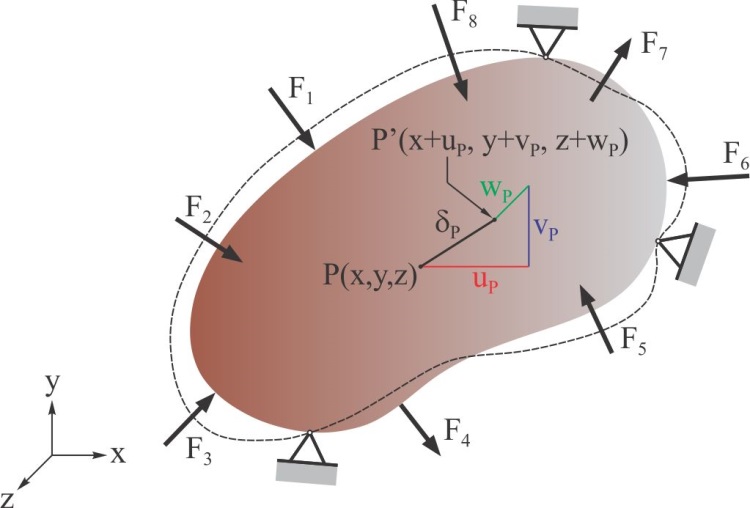 Sl. 1.10 Pomeranje proizvoljne tačke P opterećenog čvrstog tela
Ovde  ćemo pomeranja u pravcima osa x, y i z, pratiti pod oznakama u, v i w.
29
Dužinske deformacija
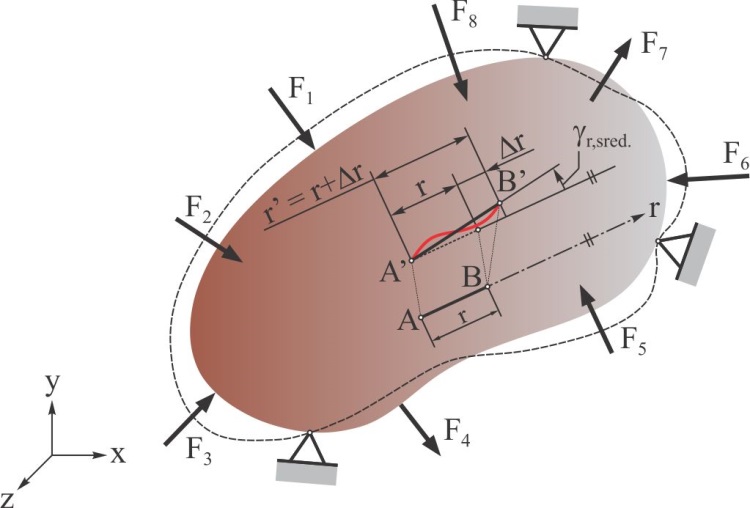 er,sred.  srednja dužinska (linijska) deformacija ili dilatacija
Sl. 1.11 Skica uz definisanje dužinske deformacije kod opterećenog čvrstog tela
er  istinska ili stvarna dužinska  deformacija u tački A u pravcu ose r
30
Za dužinske  deformacije u pravcima osa xyz koordinatnog sistema vrede izrazi:
31
Ugaona deformacija
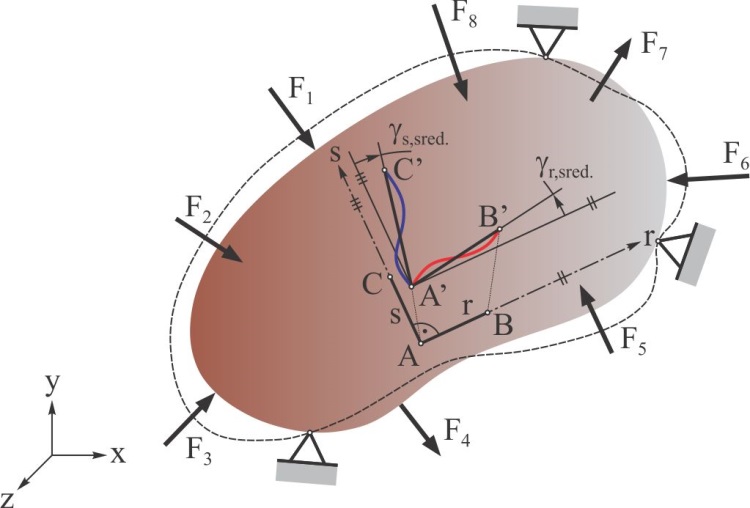 grs,sred.  srednja ugaona deformacija (smičuća deformacija ili defor-macija klizanja)
Sl. 1.12 Skica uz definisanje ugaone deformacije kod opterećenog čvrstog tela
grs  istinska ili stvarna ugaona deformacija  deformacija u tački A
32
U vezi sa pravouglim xyz koordinatnim sistemom imali bismo tri ugaone deformacija: gxy , gyz  i gzx .
33
Zapreminska deformacija
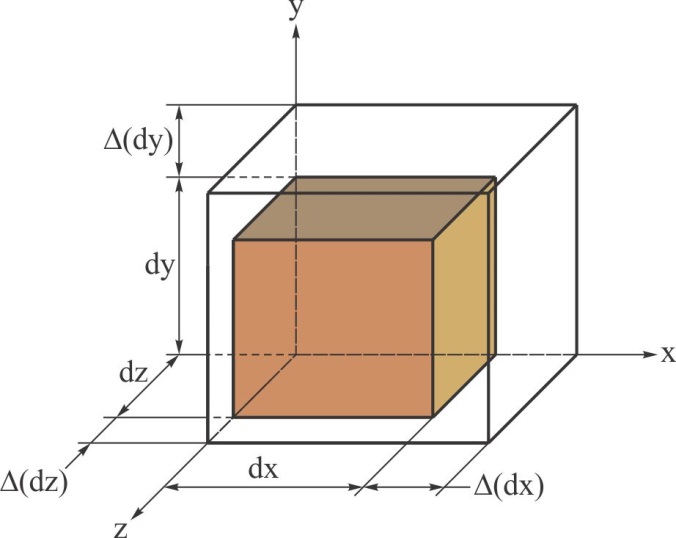 eV  Zapreminska deformacija
Sl. 1.13 Zapreminski deformisan infinitezimalni paralelopiped čvrstog tela
34
dV
35
0
0
0
0
36
Deformacijsko stanje u tački opterećenog tela
Deformacijsko stanje tenzorska veličina koja je slična tenzoru napona i njen matrični zapis glasi:
37
Vandijagonalni elementi matrice jednaki su polovinama ugaonih deformacija pa se tenzonr deformacija može napisati i u obliku
38
1.5. Opšti slučaj opterećenja linijskih       elemenata konstrukcija
Posmatraćemo linijski element, opterećen proizvo-ljnim prostornim sistemom sila.
Isti ćemo zamišljenom ravni, koja je normalna na podužnu osu z, podeliti na dva dela (deo I i deo II).
Deo II ćemo u mislima ukloniti i njegov uticaj na deo I nadomestiti glavnim vektorom FG  i glavnim momentom MG koji su rezultat svođenja unutrašnjih presečnih sila na težište poprečnog preseka
39
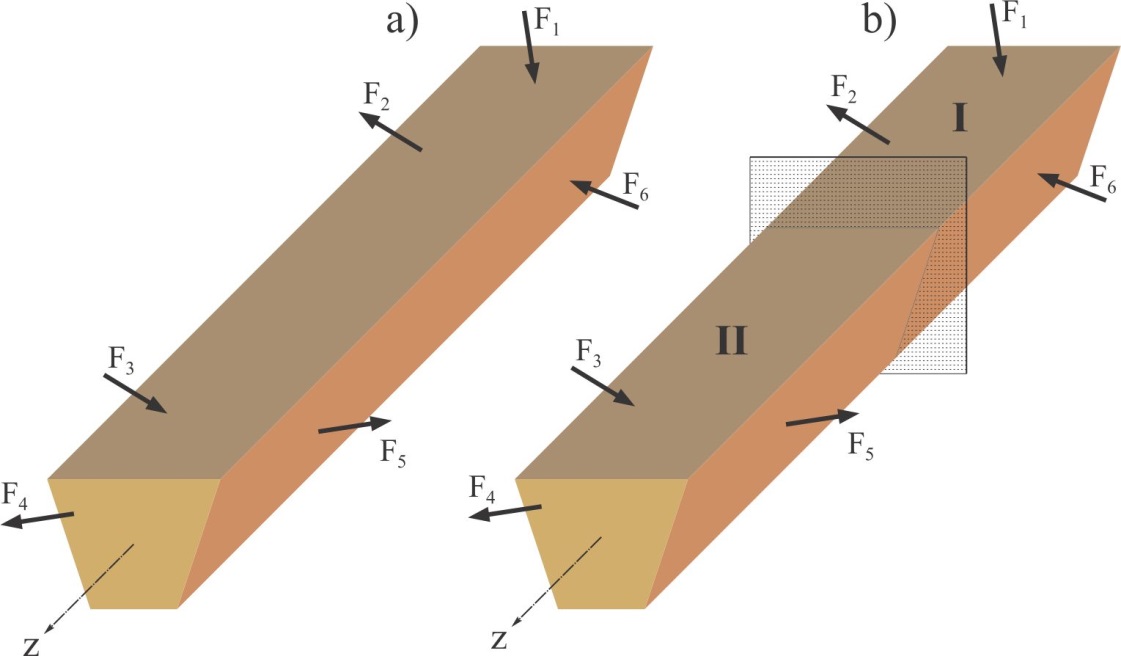 Sl. 1.14 Linijski element opterećen proizvoljnim prostornim sistemom sila (a) i zamišljenom ravni koja je normalna na podužnu osu, podeljen na dva dela (b)
40
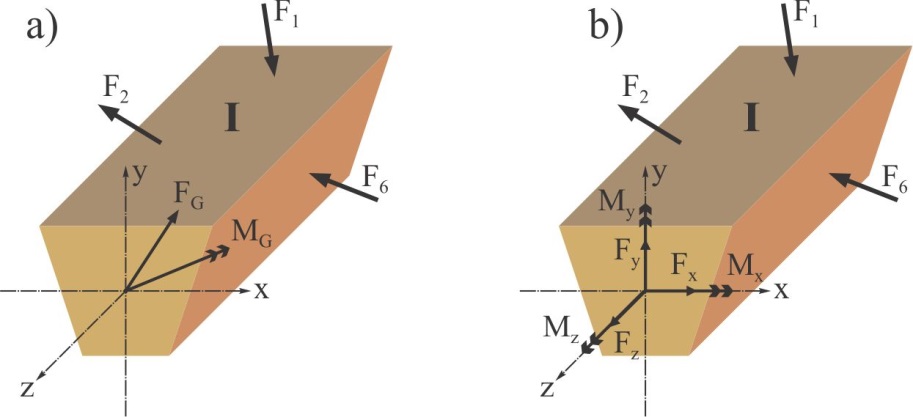 Sl. 1.15 Deo I posmatranog linijskog elementa: glavni vektor FG i glavni moment MG unutrašnjih presečnih sila (a) razloženi na komponente u pravcima osa xyz koordinatnog sistema
41
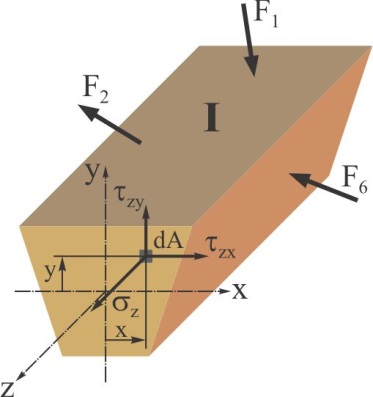 Sl. 1.16 Deo I posmatranog linijskog elementa sa ucrtanim naponima sz , tzx i tzy , koji deluju na infinitezimalnu površinu dA
Infinitezimalne uopštene presečne sile
42
Uslovi ravnoteže za poprečni presek (uopštene presečne sile izražene pomoću napona)
43
1.6. Osnovne pretpostavke i principi       otpornosti materijala
Činjenica da su elementi konstrukcija u otpornosti materijala deformabilna tela, a ne kruta, zahteva uvođenje izvesnih pretpostavki prihvatljivih za većinu proračuna njihove čvrstoće, krutosti i stabilnosti.
Reč je o pretpostavkama koje se odnose na materijale, opterećenja, unutrašnje sile, pomeranja, deformacije i veze napona i deformacija.
44
Pretpostavke o materijalu – Materijal je neprekidan (u potpunosti popunjava zapreminu elementa konstrukcije), homogen,  izotropan i idealno elastičan.
Pretpostavka o opterećenjima – Opterećenja u otpornosti materijala su statička. Do krajnje, u vremenu stalne vrednosti, ona sporo i postepeno rastu.
45
Pretpostavka o unutrašnjim silama u neopterećenom elementu konstrukcije – U neopterećenom elementu konstrukcije nema unutrašnjih sila (naponi/deformacije su u svim tačkama jednaki/jednake nuli). U stvarnosti unutrašnje sile uvek postoje, i zahvaljujući njima element konstrukcije je jedna celina.
Pretpostavka o pomeranjima – Pomeranje tačaka opterećenog elementa konstrukcije su mala u poređenju sa njegovim dimenzijama i mogu se zanemariti pri postavljanju statičkih uslova ravnoteže.
46
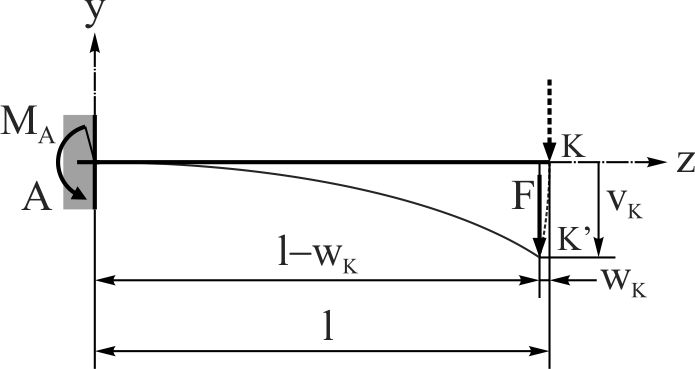 Pomeranje wK je malo pa se umesto izraza
Sl. 1.17 Pomeranja slobodnog kraja konzole opterećene koncentrisanom silom F
može koristiti izraz
47
Pretpostavka o deformacijama – Deformacije su male i iznose do 0,1%.
Pretpostavka o vezi napona i deformacija – Veza napona i deformacija je linearna.
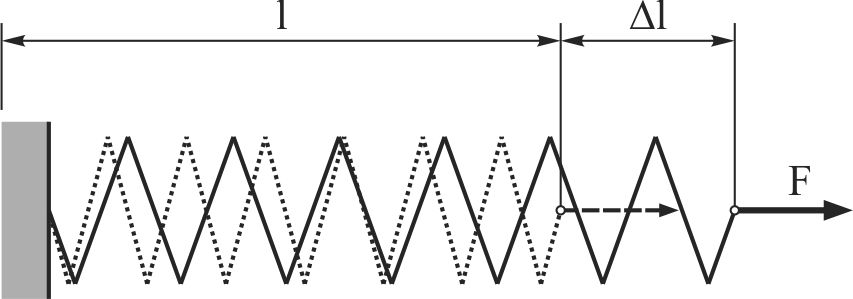 k – koeficijent krutosti opruge [N/m]
Dl – izduženje opruge
Sl. 1.18 Šematski prikaz opruge opterećene zateznom silom F
48
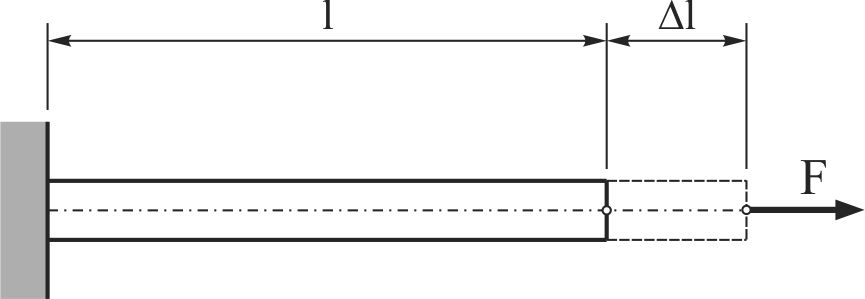 Štap se na mikro nivou ponaša kao opruga i za njega vredi izraz
Sl. 1.19 Štap opterećen zateznom silom F
E – modul elastičnosti izražen u jedinicama napona (Jungov modul elastičnosti)
Matematički zapis izvornog Hukovog zakona !
49
Pretpostavka o ponašanju podužnih vlakana – Ako pravolinijski element konstrukcije (štap ili gredu) zamislimo kao skup podužnih vlakana, onda pretpostavljamo da u tom elementu, među vlaknima nema međusobnog poprečnog delovanja (vlakna se međusobno ne „guše“).   
Princip superpozicije – Suština ovog principa je u tome, da se izvesna veličina, npr. reakcija ili pomeranje, usled delovanja više opterećenja, može izraziti kao zbir veličina određenih za svako, odvojeno posmatrano opterećenje.
50
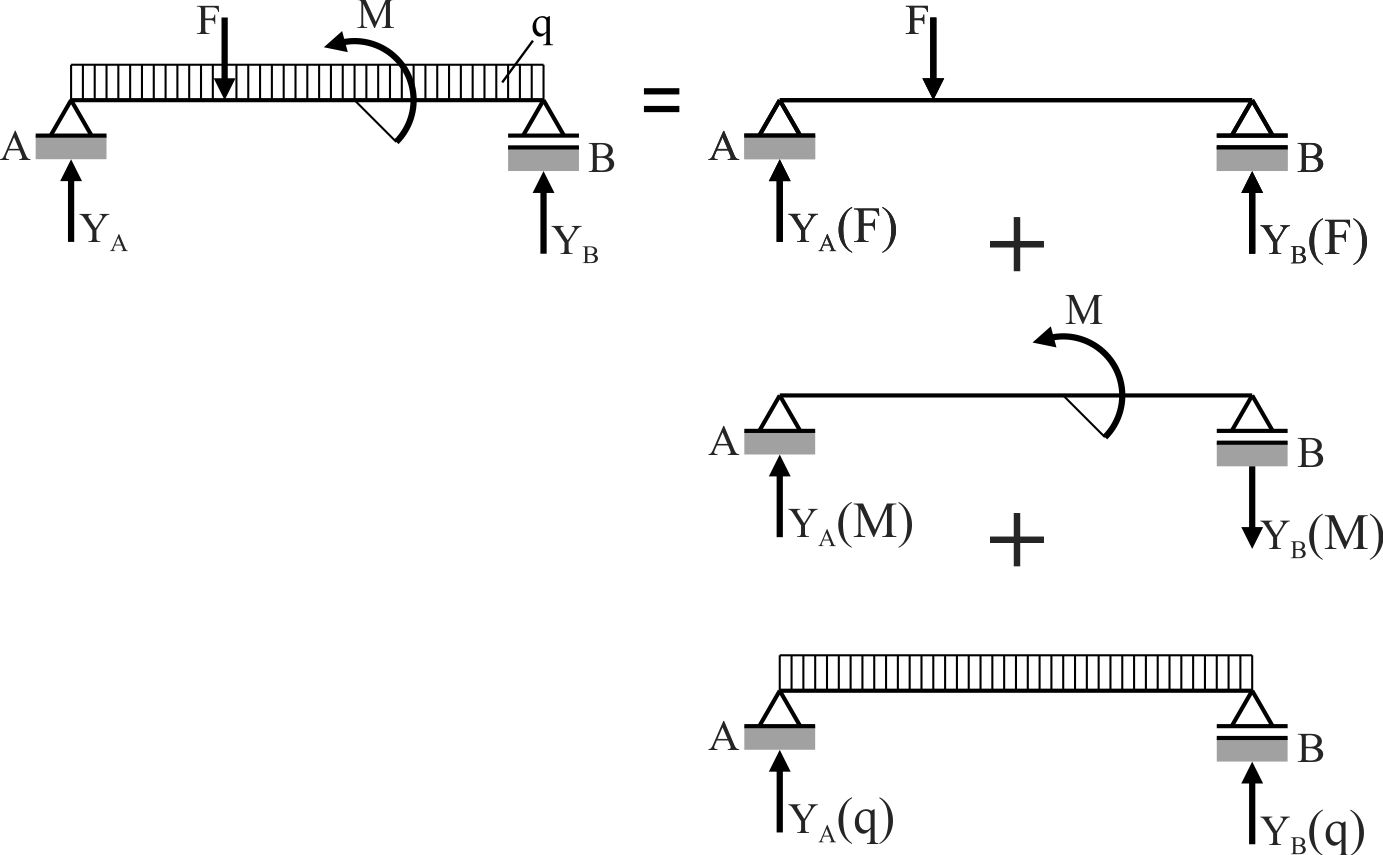 Sl. 1.20 Prikaz principa superpozicije
51
Princip Sen-Venana (Barre Saint-Venant, 19771886, francuski naučnik) – Ovaj princip možemo definisati na sledeći način. Ekvivalentna opterećenja, u tačkama koje su dovoljno udaljene od mesta njihovog delovanja, izazivaju iste napone i deformacije i ista pomeranja.
52
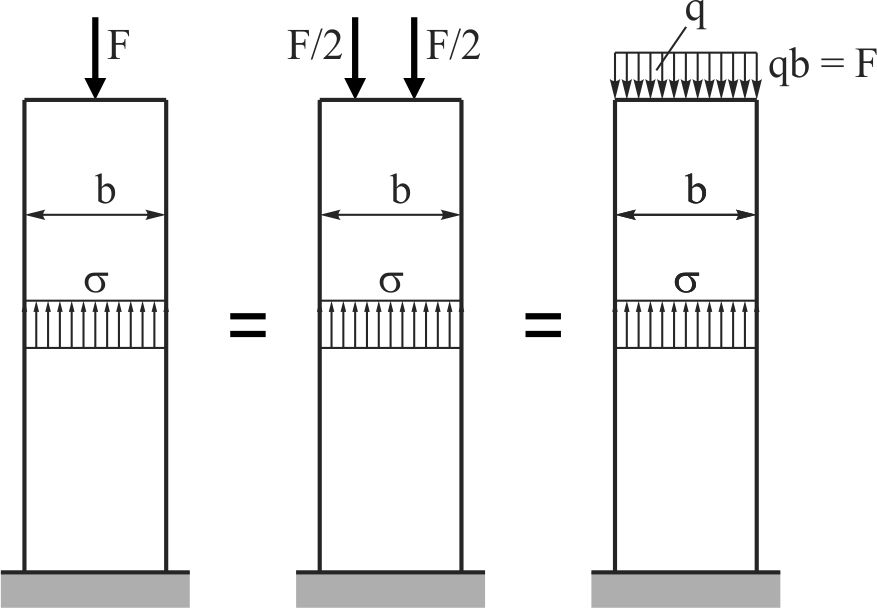 Sl. 1.21 Prikaz principa Sen-Venana
53